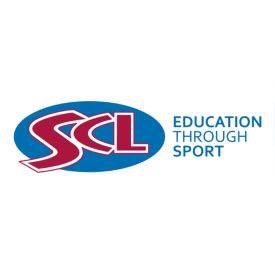 Entry 1, Entry 2, Entry 3 Functional Skills English
Introduction lesson- week 1
Tutor
Group Students
Entry 1
Entry 2
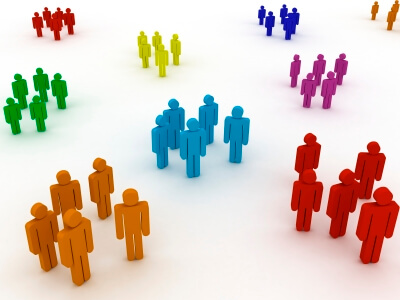 Entry 3
About this qualification:
The purpose of Functional Skills English Entry Level qualifications are to demonstrate the ability at an appropriate level to read, write, speak, listen and communicate in English, and to apply this knowledge and these skills in familiar situations.
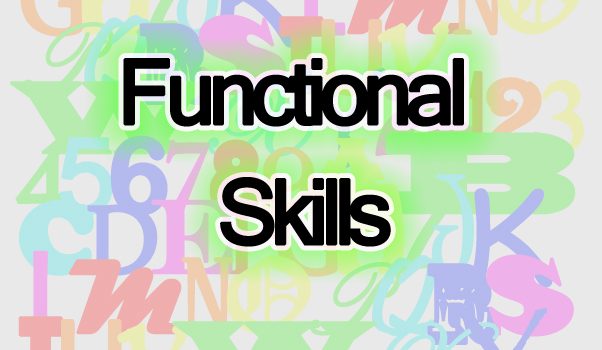 Who is it suitable for?
Functional Skills qualifications in English at Entry Level are ideal for learners wishing to develop practical, transferable skills in English in order to work confidently, effectively and independently in life. 
It is suitable for a wide range of individuals and is fundamental to the successful completion of various wider qualifications and frameworks, such as Foundation Learning.
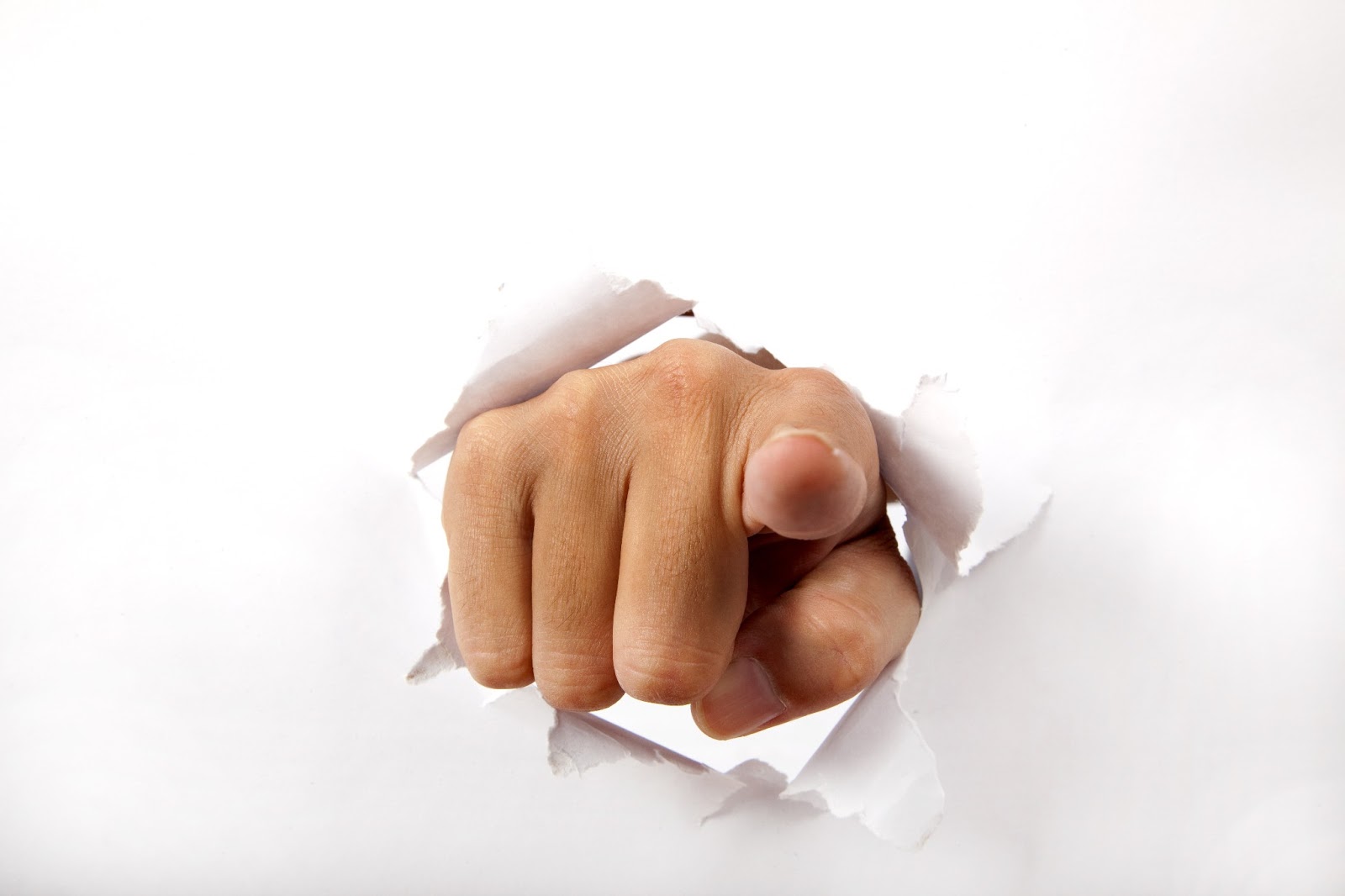 Qualification structure:
The following components are internally assessed: 

 Speaking, Listening and Communicating 
 Reading
 Writing – spelling test/ Alphabet order
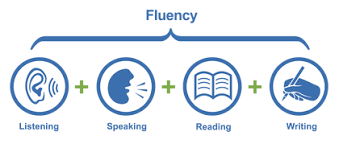 We will look more
 at this later..
Speaking, Listening and Communicating (SLC)
Speaking and Listening- what are they assessing?
Entry 2
Entry 3
Entry 1
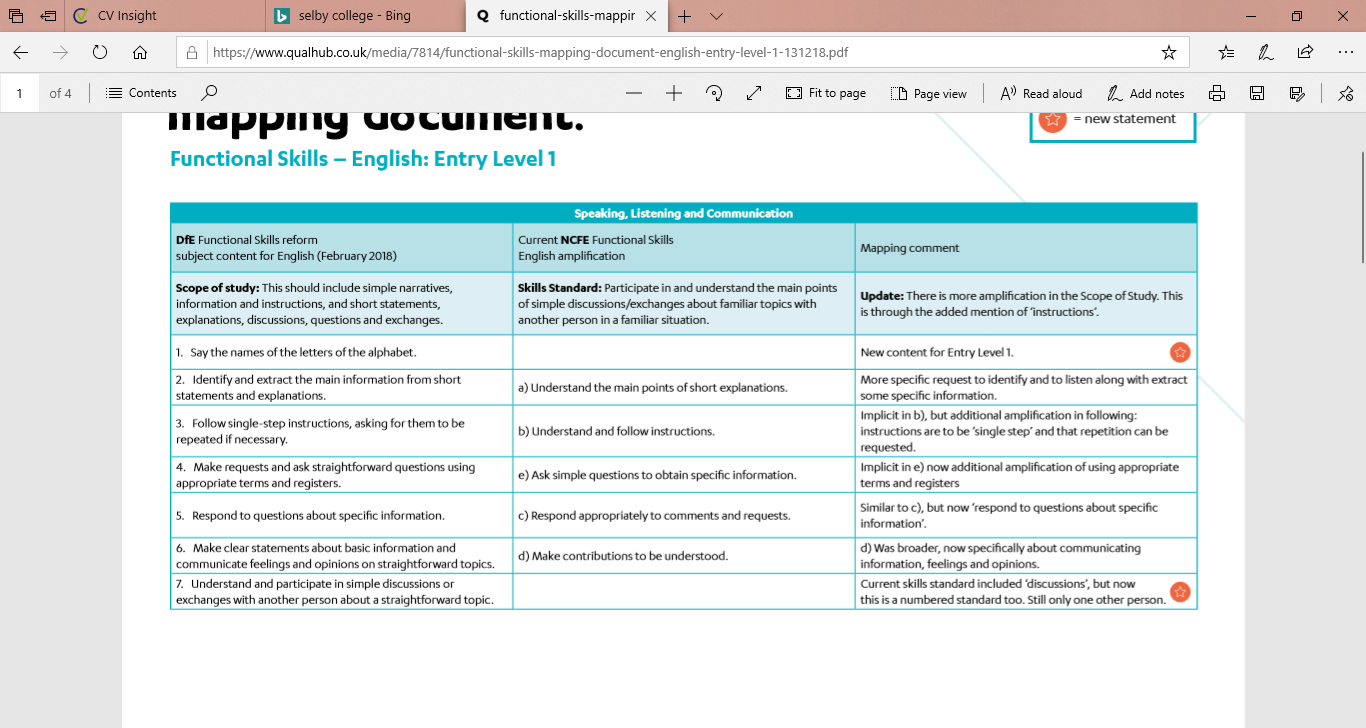 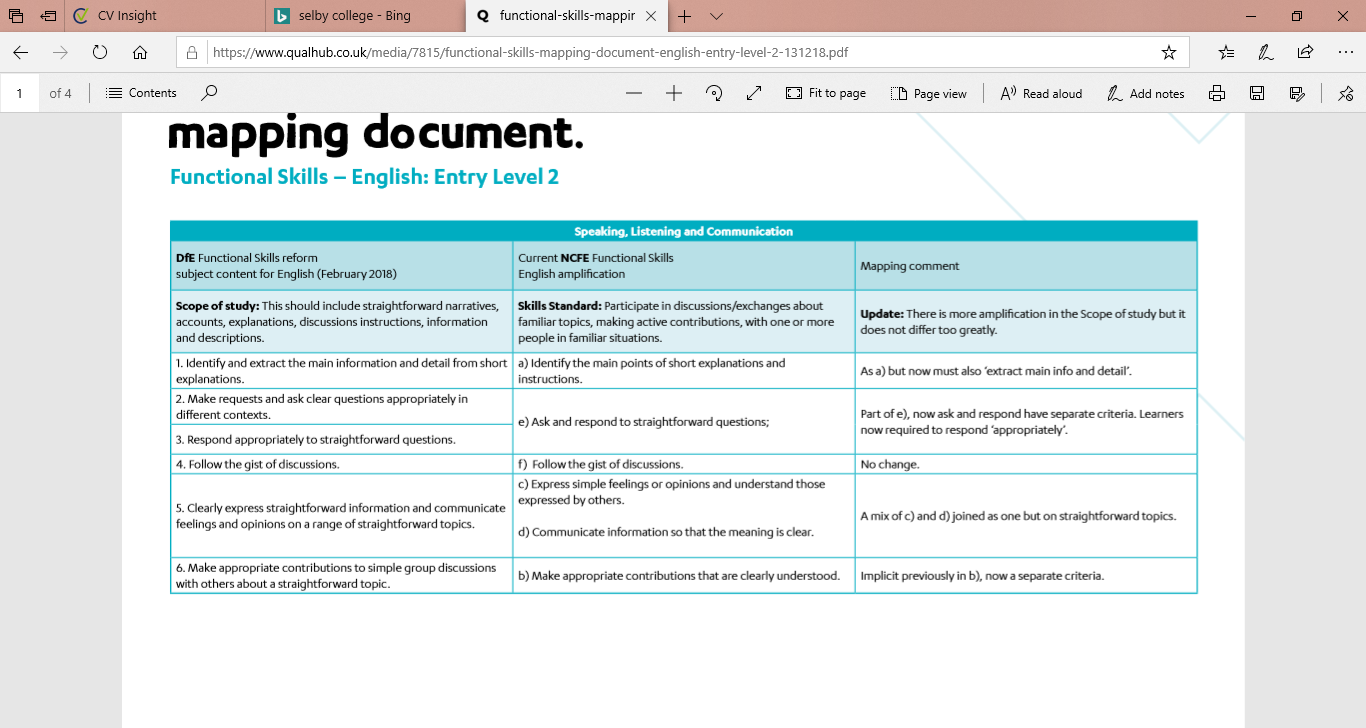 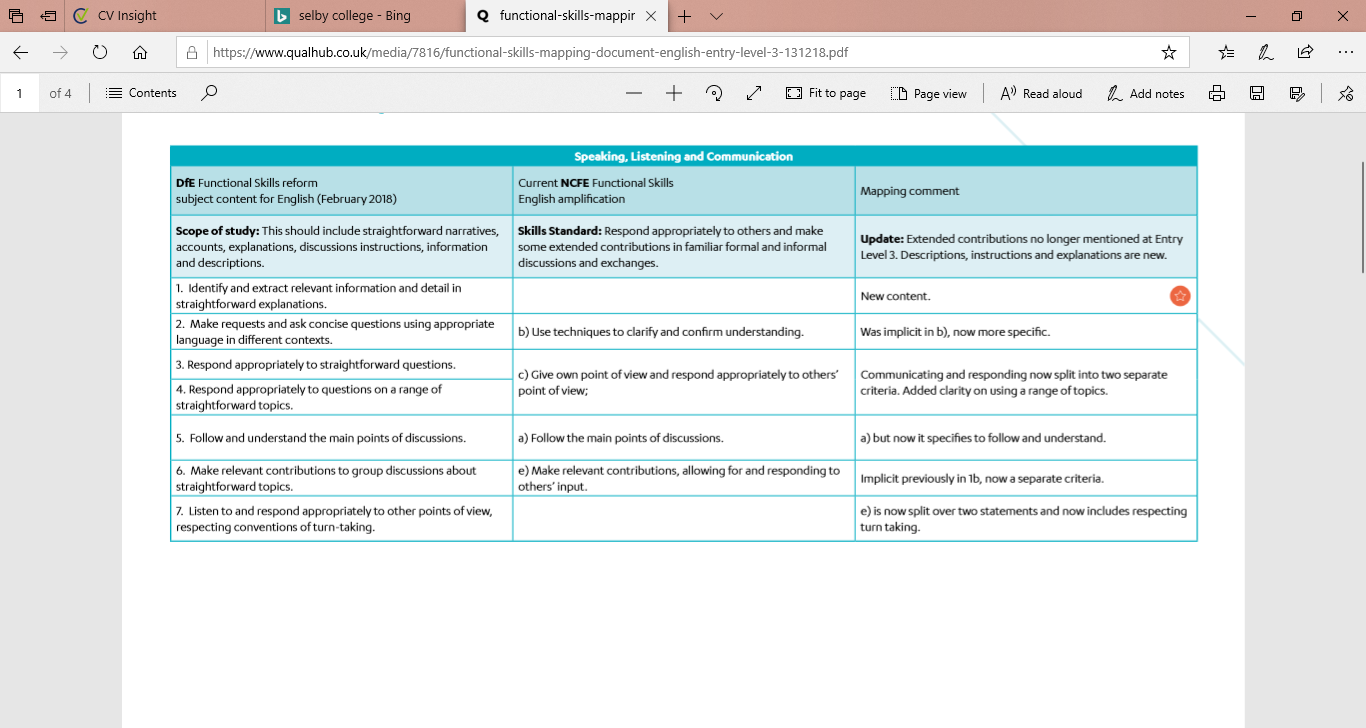 Reading and Writing + spelling exam
Reading
Entry 1
Entry 3
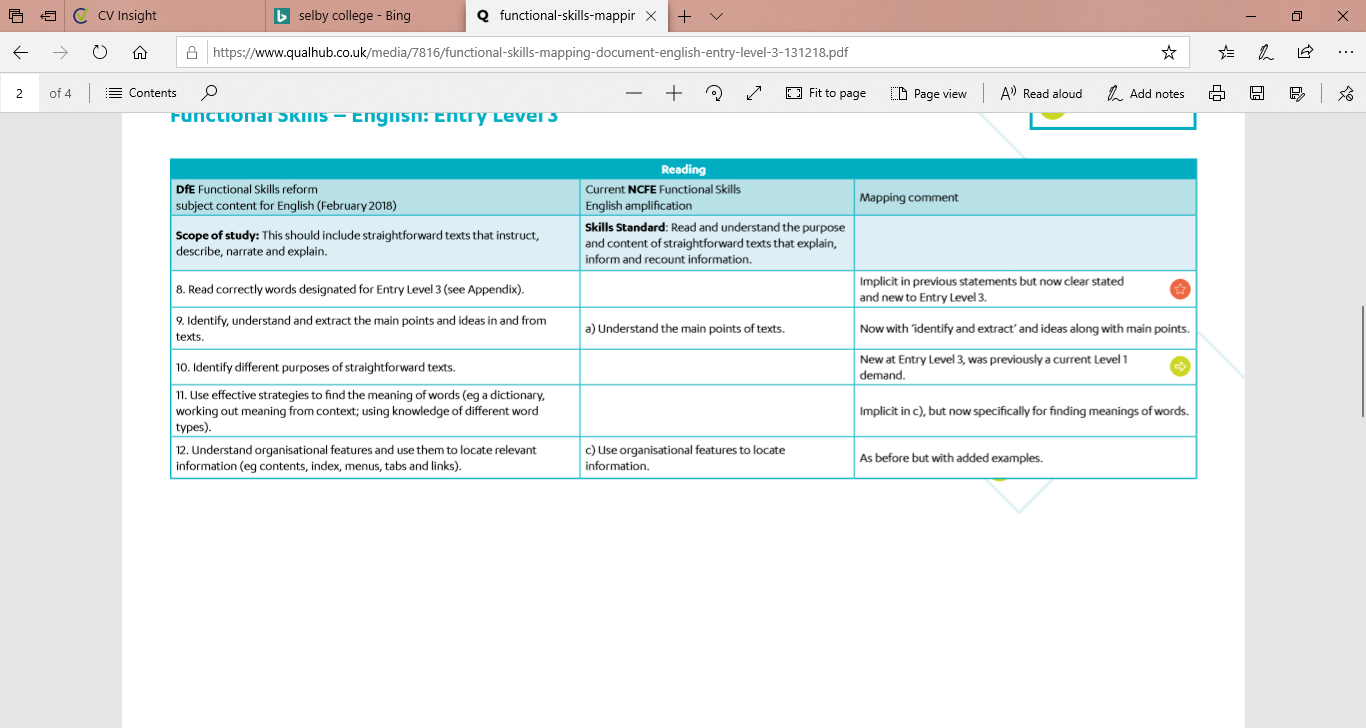 Entry 2
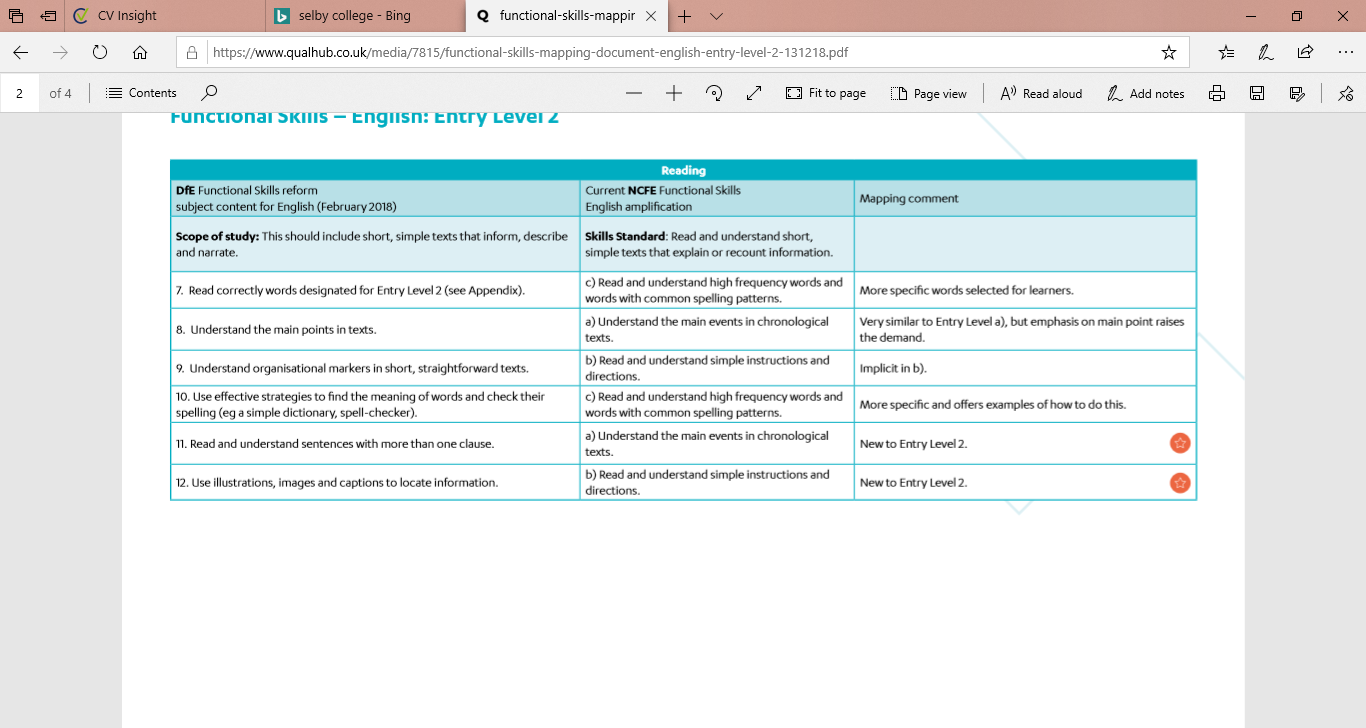 Writing
Entry 2
Entry 1
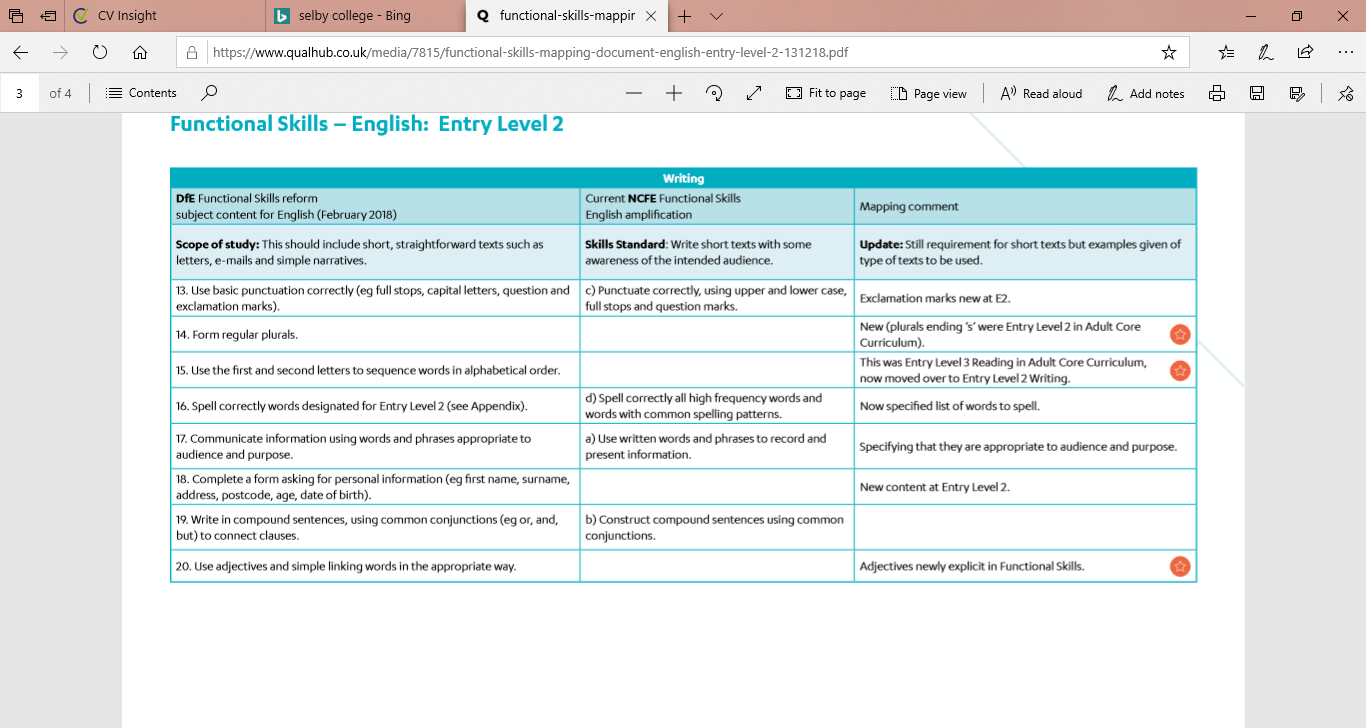 WritingEntry 3
8 Week Course Structure
Week 1- Introduction/ Initial Assessments. Begin preparation for Speaking and Listening. Start spelling exam preparation. 
Week 2-Speaking and Listening EXAM
Week 3-Reading
Week 4-Reading/ mock reading exam
Week 5-Feedback for reading exam/ Writing
Week 6-Writing/ mock writing exam
Week 7-Feedback from writing exam- final prep
Week 8- FINAL EXAMS
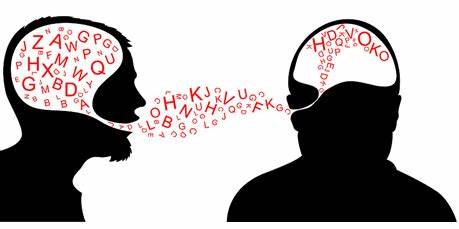 Entry Levels NCFE
Speaking & Listening
Speaking, Listening and Communicating (SLC)
Entry Level 1: Structure
In addition to the Assessment Activity, there are also Assessor Notes provided during the assessment to ensure that the learner has the opportunity to:

Respond to an instruction 
Say the names of some of the letters of the alphabet 
Respond to straightforward questions
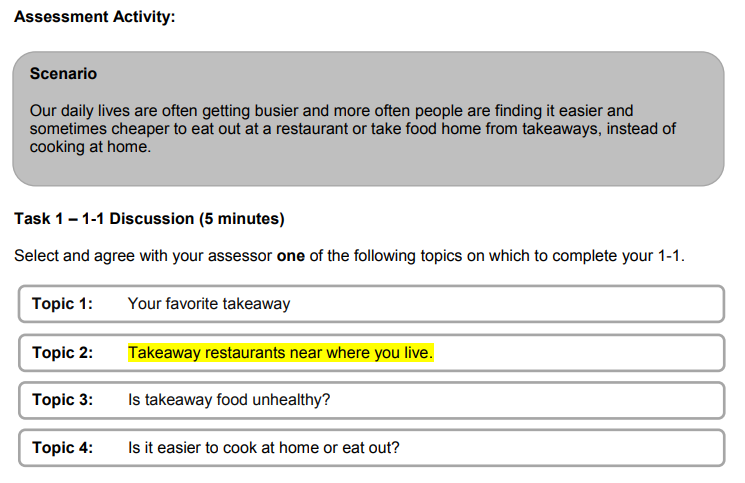 Entry Level 1: Assessor Notes
F
B
During the discussion, ask the learner questions about the topic.









Say the names of the alphabet
During the discussion with your learner, you will need to complete each of the following: 

Ask the learner to follow a single step instruction



F
Introduce the Topic
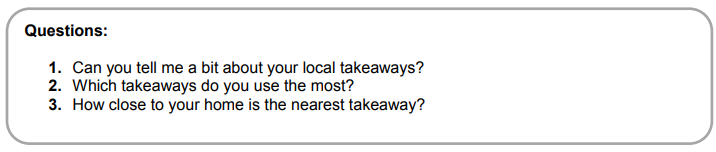 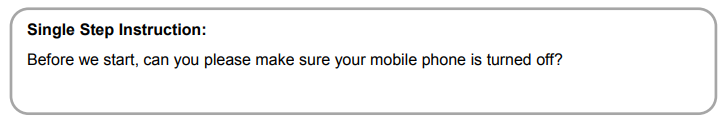 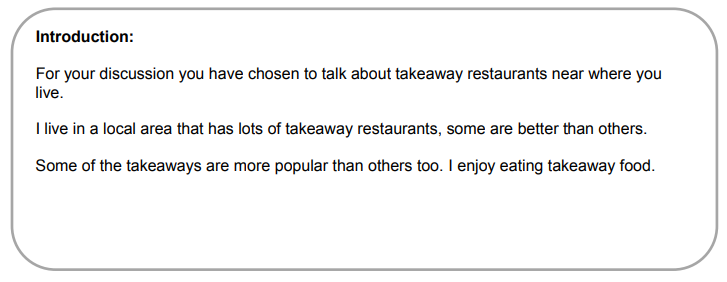 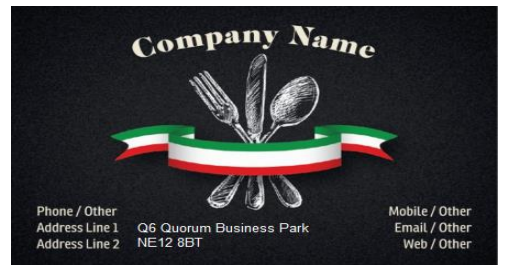 Entry Level 2: Structure
The SLC assessment for Entry Level 2 is broken down as follows:












The scenario and topic must be given to the learner directly prior to the assessment taking place on the same day. 

There is an optional preparation time of up to 30 minutes for the learner to prepare for their discussion directly before the assessment takes place.
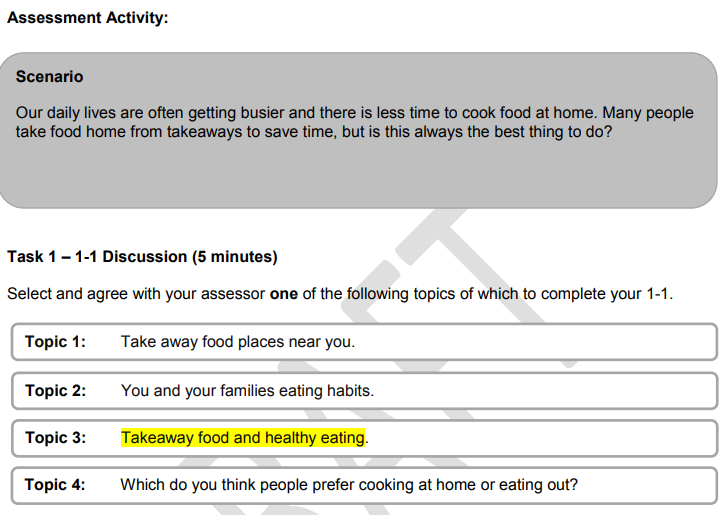 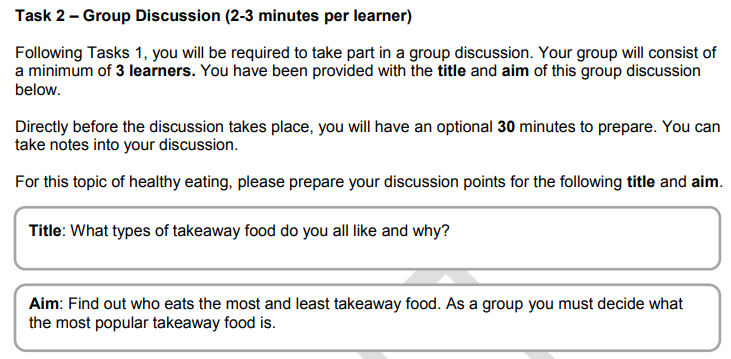 Entry Level 2: Structure
Entry Level 3: Structure
The SLC assessment for Entry Level 3 is broken down as follows:












Learners are allowed 2 hours to research and prepare for their discussions. This preparation and research must take place within the centre. 

A further 20 minutes of optional preparation time is allowed for the learner to prepare directly before each group discussion takes place.
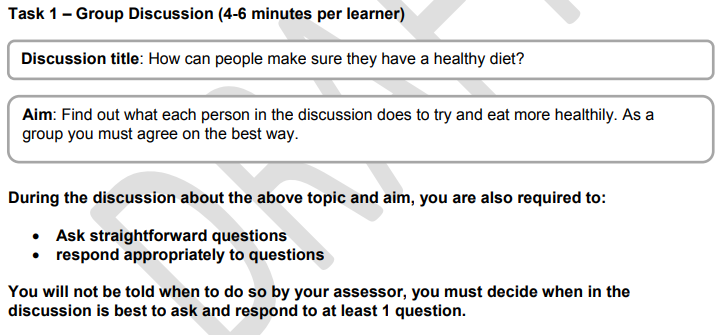 Entry Level 3: Structure
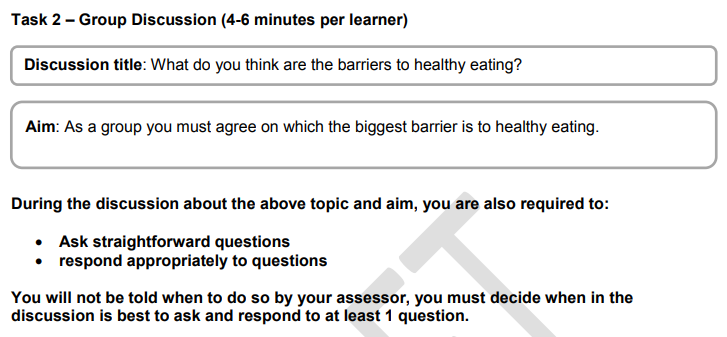 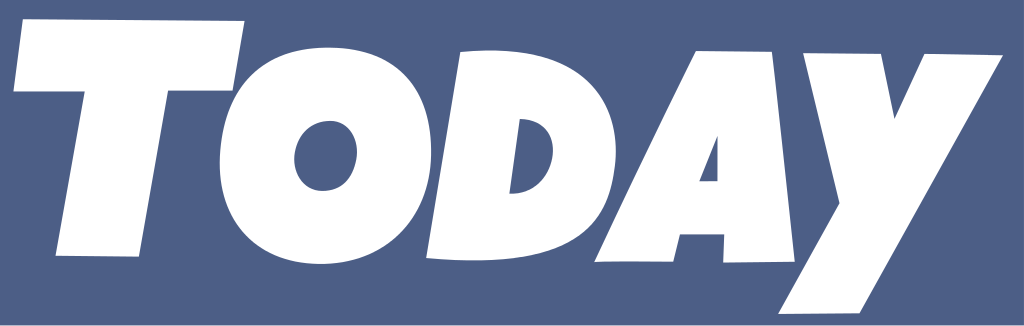 Complete initial assessment
Please do not put a date on the initial assessment
Please only put on your name and signature

If you have completed the initial assessment
- Practice spelling exam
Part 1
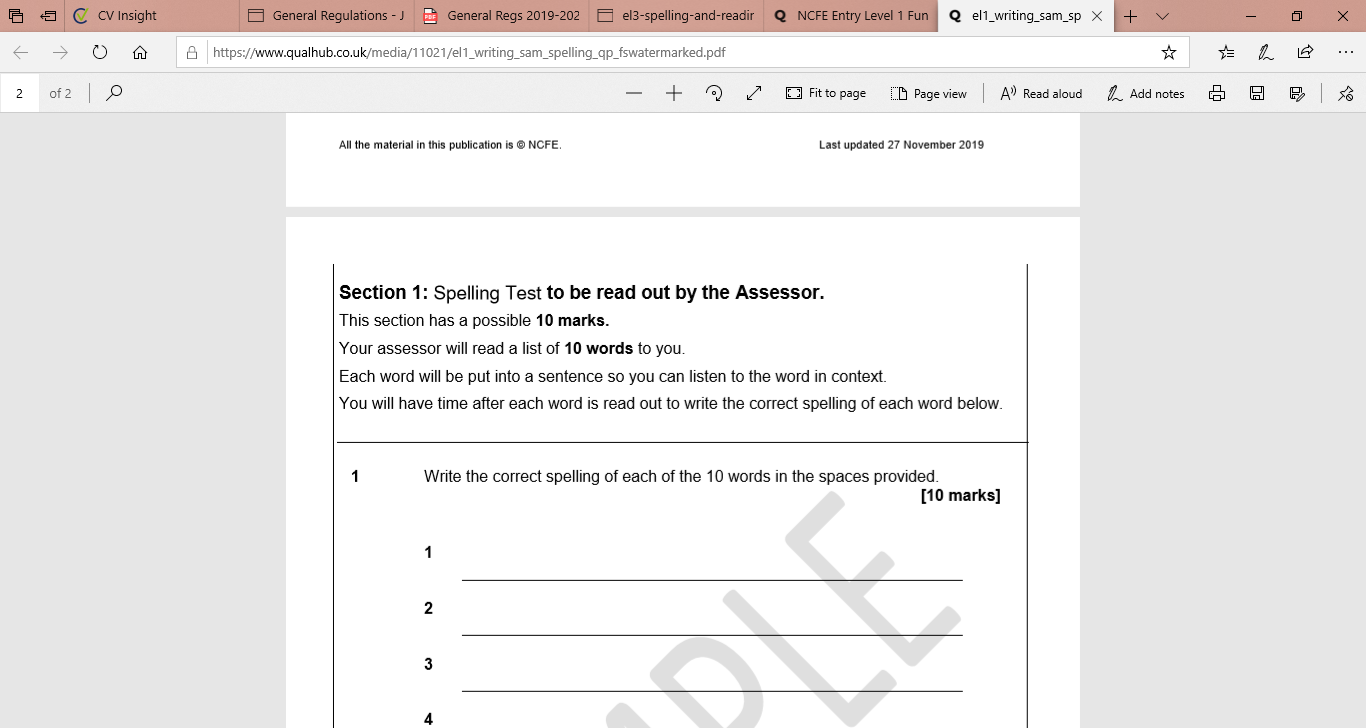 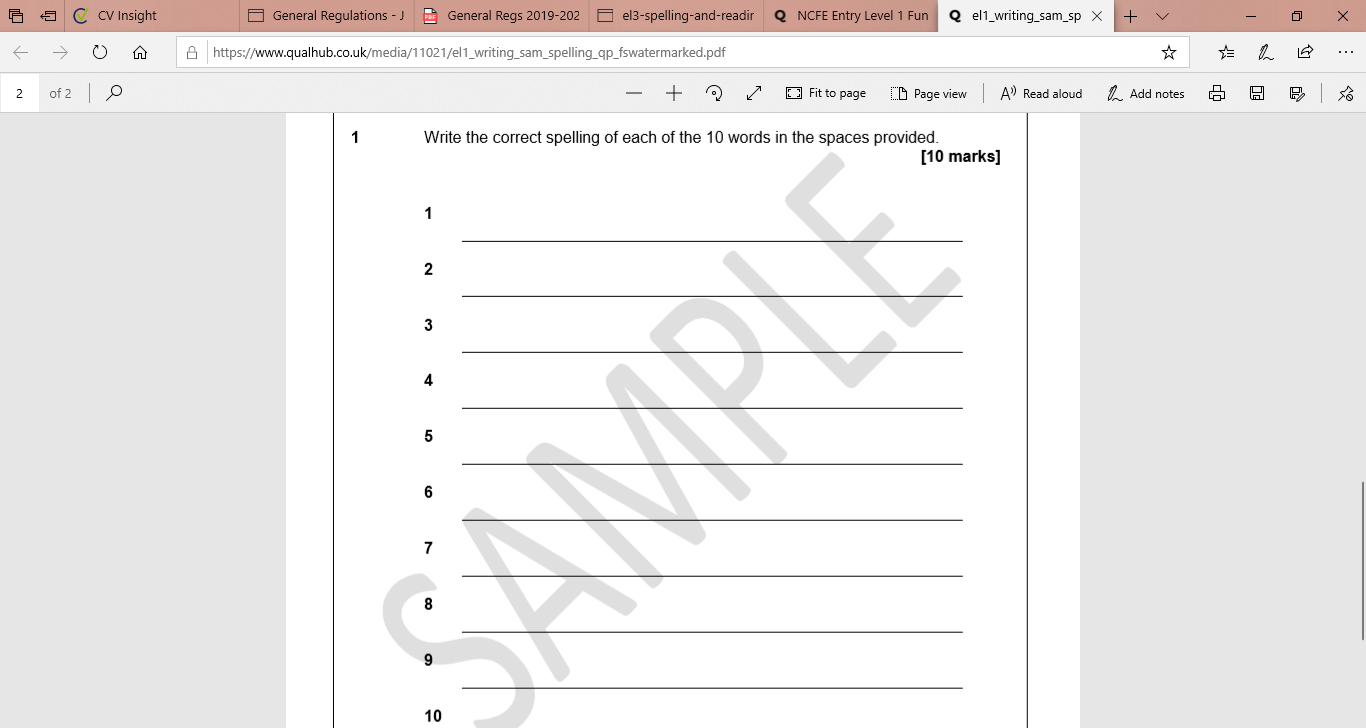 Part 2
Order letters- Alphabet
Entry Level Writing Assessments
Spelling assessment must be completed before the Writing assessment. These can also take place on two different dates.
Two separate sections, with Section One based on Alphabetical Order (and Plurals – EL2/3) and Section Two focussed on writing compositions.
Assessment UpdateEntry 2 and Entry 3
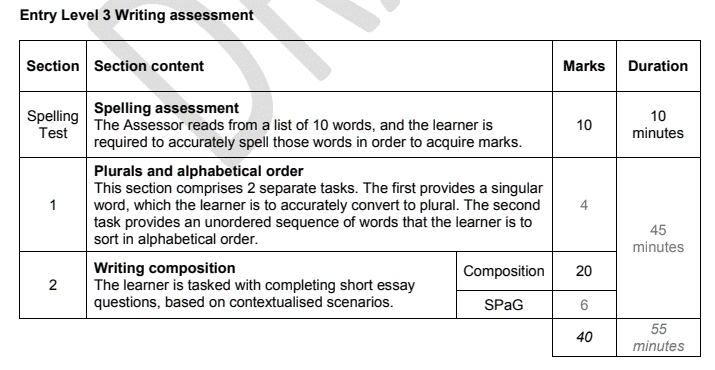 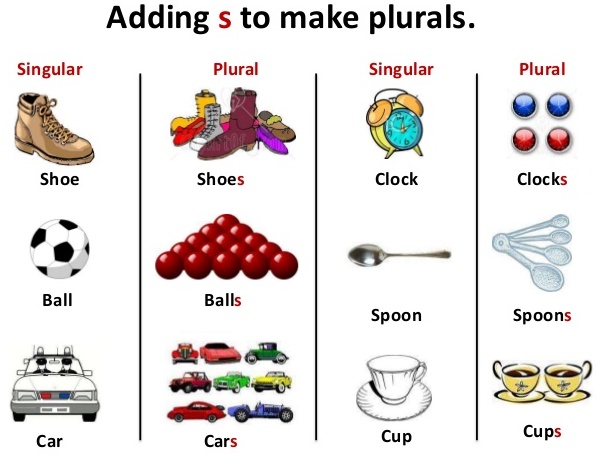 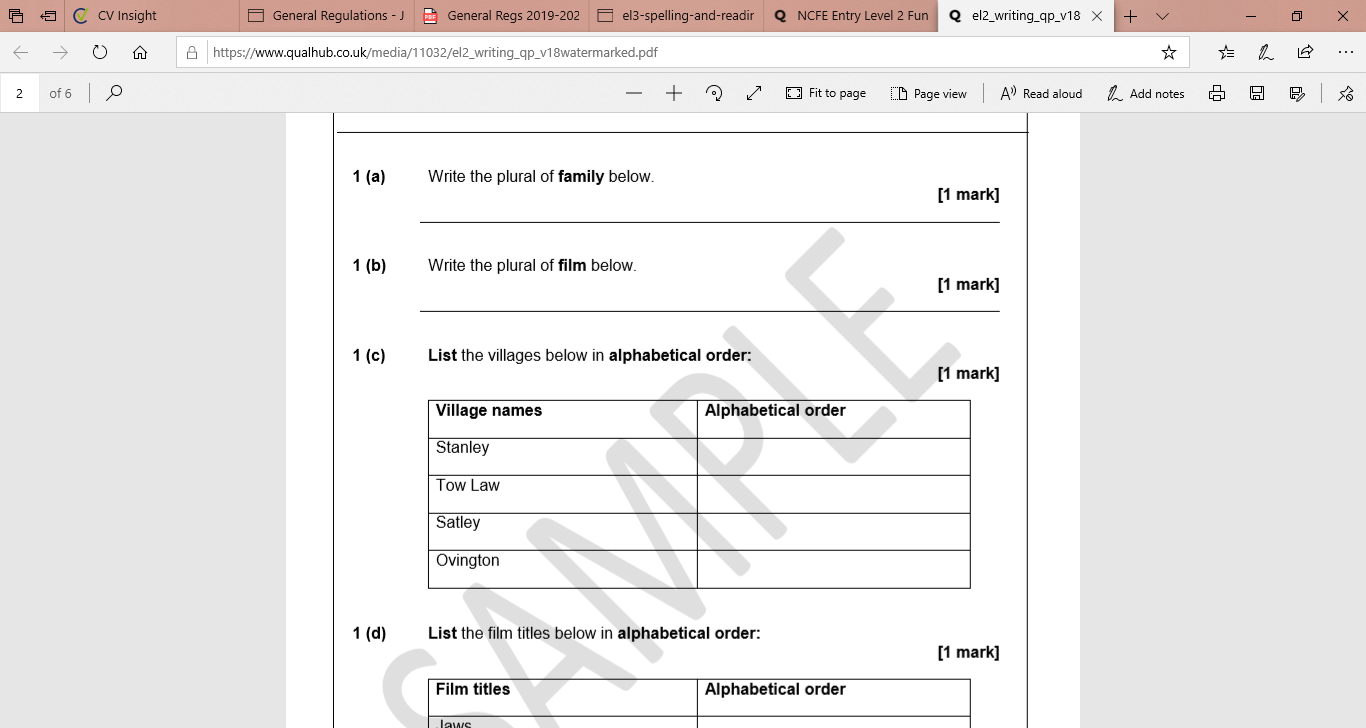 Tutor use;
https://www.qualhub.co.uk/media/11022/el1-3_spelling-test_set-1_fs-watermarked.pdf

Print this off. 

Assessor instructions  
Firstly read out the learner instructions below. 
Read out each word.  
Read the sentence that puts the word into context. 
Repeat the word. 
Give a pause for the learner to write the correct spelling on their sheet.
Spelling answers
Entry 2
Address
Fruit
Animal
Imagine
Build
Complete
Strange
Extreme
Quiet
Music
Entry 3
Accept
Occasion
Criticise
Autumn
Knee
Although
Frequently
Particular
Communicate
Brought
Entry 1
Act
Wrote
Live
White
Too
Child
Over
Floor
After
Person
Entry 1
Test Entry 2 & 3